Литературное чтение
4 класс
Е.А.Пермяк
«Трудовой огонёк»
в гору,
дорога
города
До
от города
с горы.
Описание зимы 
    в   произведениях      С.Аксакова и А.Пушкина
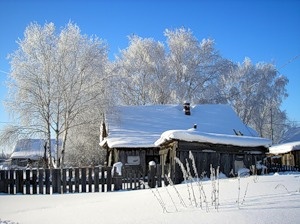 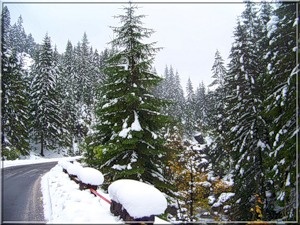 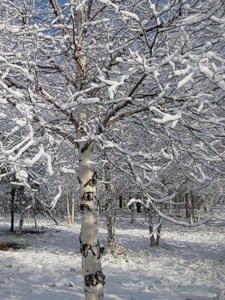 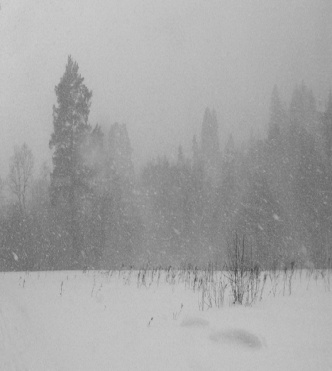 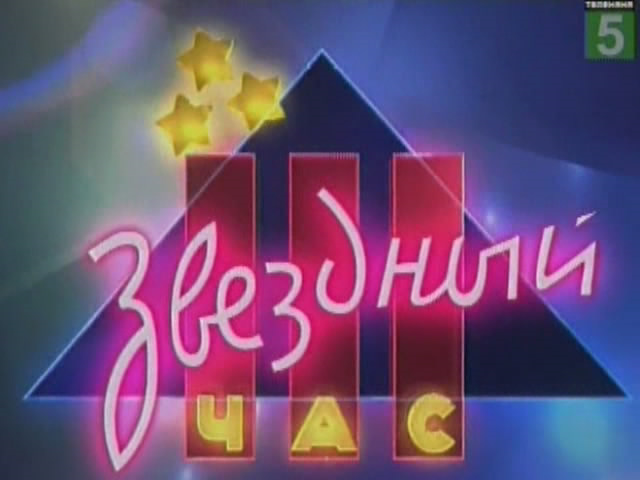 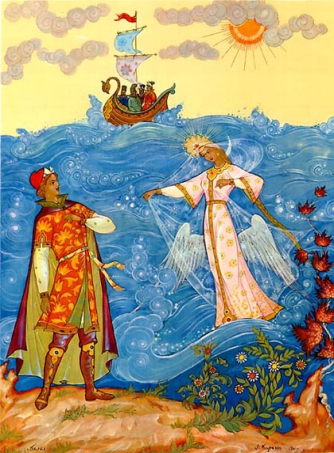 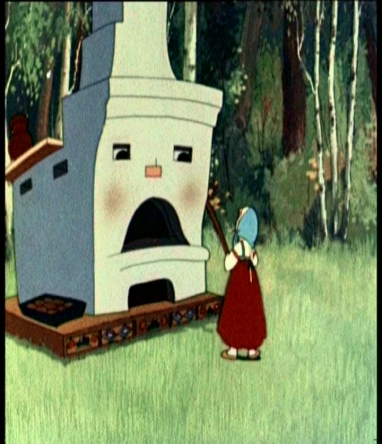 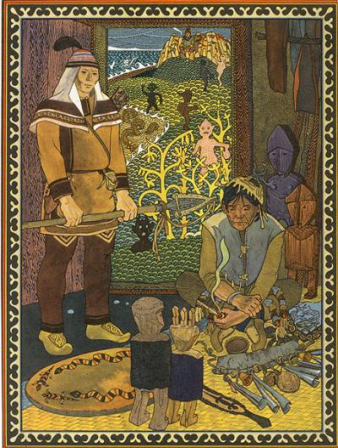 2
1
3
Гуси-лебеди
Айога
Сказка о царе Салтане
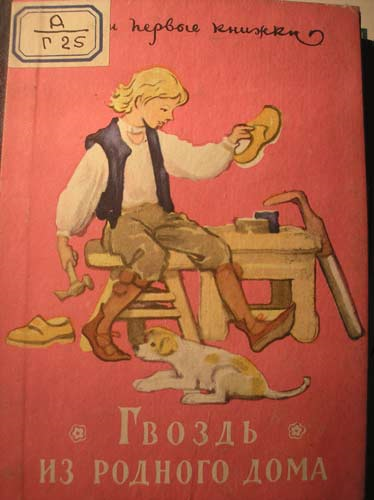 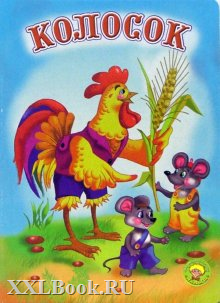 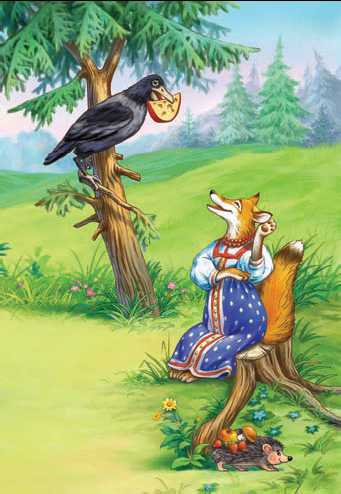 5
4
6
Колосок
Ворона и лисица
Гвоздь из родного дома
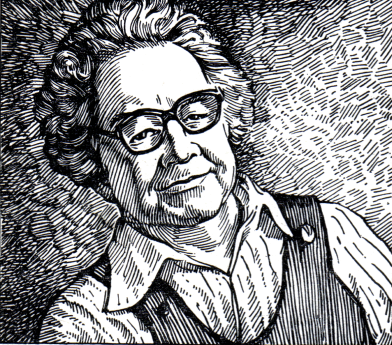 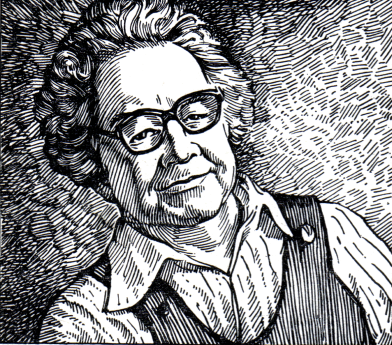 Пермяк Евгений Андреевич
1902 -1982
Выставка книг Евгения Пермяка
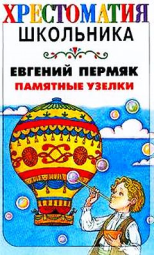 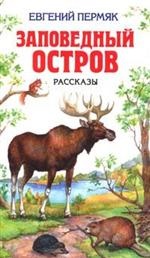 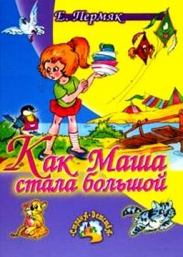 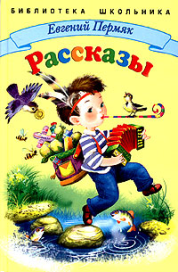 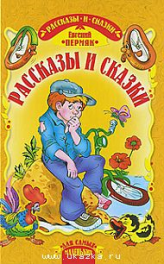 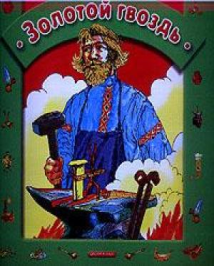 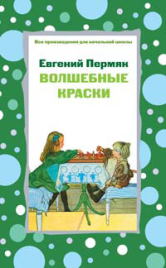 Боря, Семя и Петя тоже бы такой змей могли запустить. Даже лучше. Только чему-то они еще не научились, вот в чем беда.
«Бумажный змей»
Жила-была сварливая старуха. К тому же неряха. Стала она как-то шить. А у неряхи все нитки спутаны. Распутывала их, распутывала нерадивая торопыга да и крикнула: «Пропади вы пропадом!»
«Пропавшие нитки»
Хвалился Филя, что он все может делать. Все умеет. Заставили Филю траву косить. Весь день Филя косил. Ничего не накосил. Только время потерял.
«Филя»
Дельными подрастали сыны-дочери. В отца-мать пошли Маркеловичи. Никакая работа из рук не валится. Топорами машут, сохой пашут. Сеют и веют – все умеют.
«Маркел –Самодел и его дети»
На лесной опушке, в небольшой деревушке жил Ваня. Пришло Ване время за дело браться – мастерство по сердцу выбирать. А какое мастерство ему по сердцу – он не знает. Тогда ему отец и говорит: «Иди, сынок, в лес. Там увидишь, каким тебе мастером быть»
«Семьсот семьдесят семь мастеров»
Словарная работа
В БЕЗДЕЛЬЕ ХОЛИЛА
В ЛЕНОСТИ ПЕСТОВАЛА
РУКАМИ КВЕЛЫМИ
РУКИ НА ВЕТРУ ДУБИТ
ИЗЪЯН В ПРЯЖЕ ИЩЕТ
ЛАКОВЫЕ САПОГИ
Настрой на внимательное чтение
Почему сказка так называется?
Домашнее задание

краткий пересказ,
проверить тест своего соседа